Computer Communication
 & 
Networks
Lecture 03
Last Lecture
OSI Reference Model
Overview of OSI Reference Model
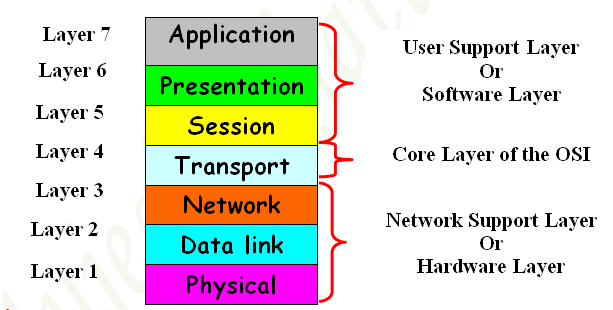 OSI Reference Model
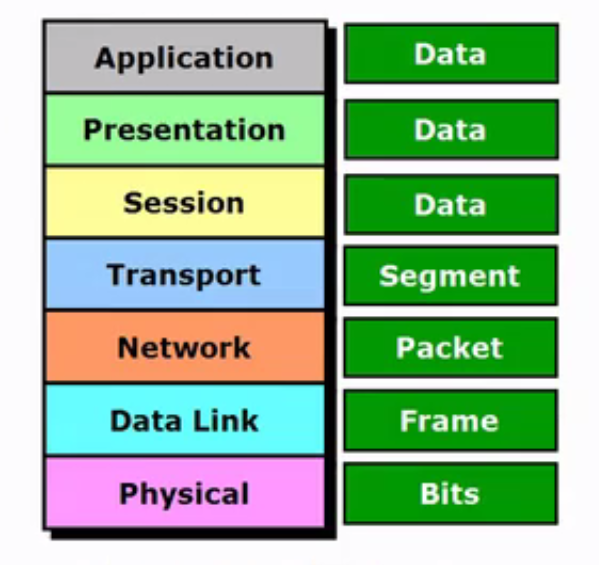 Today Lecture
TCP/IP Model
TCP/IP Model (Transmission Control Protocol / Internet Protocol)
TCP/IP is a standard language like English used by computers and network devices for communication.
TCP/IP is a universal standard and can make communication possible among all operating systems.
 The Transmission Control Protocol/ Internet Protocol (TCP/IP) suit was created by the Department Of Defense (DOD).
It has four Layers
TCP/IP Model
The DOD Model:
The Process / Application Layer
The Host-to-Host Layer
The Internet Layer
The Network access Layer
Comparing OSI & TCP/IP Model
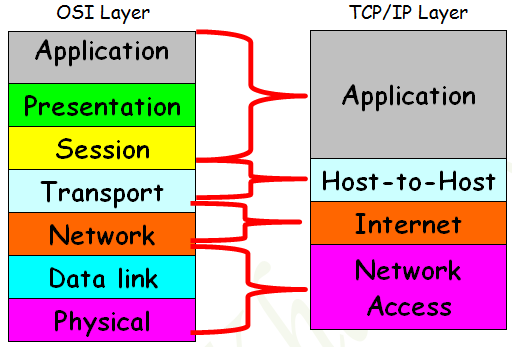 TCP/IP Model
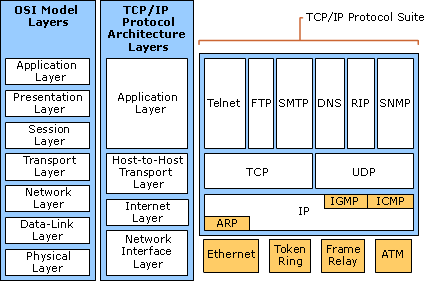 Process/Application Layer
The Process/Application Layer defines protocols for process to process application communication and also controls user interface specification. 
Examples for the Layer are:- Telnet, FTP, TFTP SMTP, SNMP, DNS, DHCP etc.
Application Layer Cont…
Telnet:-
Telnet is used for terminal Emulation.
It allows a user sitting on a remote machine to access the resources of another machine.
FTP (File Transfer Protocol);-
It allows you to transfer file from one machine to another.
It allows access to both directories and files.
It uses TCP Port no 21 for data transfer
It is slow but reliable.
Application Layer Cont…
TFTP (Trivial File Transfer Protocol);-
This has no directory browsing abilities.
It can only send and receive files.
It uses UDP for data transfer and hence fast but not reliable.

	SNMP (Simple Network Management Protocol);-
SNMP enables a central management of Network.
Using SNMP administrator can watch the entire network.
SNMP works with TCP/IP.
It uses UDP port no 161 for transportation of data.
Application Layer Cont…
DNS ( Domain Name System):-
DNS resolves FQDN(Full Qualified Domain Name) into IP address
Example: www.yahoo.com ---------> 60.70.90.3
		                   FQDN		                   IP Address 
It maintains a database for IP.
	DHCP (Dynamic Host Configuration Protocol):-
DHCP Server dynamically assigns IP addresses to hosts.
It uses UDP Prot no 67 & 68 for transportation of data.
Host-to-Host Layer:
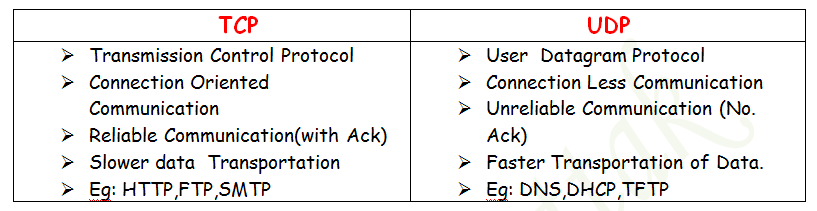 The Internet Layer Protocols:-
Internet Protocol (IP).
Internet Control Message Protocol (ICMP).
Address Resolution Protocol (ARP).
Reverse Address Resolution Protocol (RARP).
Internet Protocol (IP)
Provides Connectionless, Best efforts delivery routing of data-grams (Packets).
IP is not concerned with the contents of datagram’s.
It looks for a way to move the datagram’s (Packets to their destination).
Internet Control Message Protocol(ICMP):-
ICMP messages are carried in IP datagram’s and used to send error and control messages.
Following are some Common events and messages that ICMP relates to.
Destination Unreachable
Ping 
Trace route
ICMP Cont…
Ping (Packet Internet Groper):-
Ping is a utility used to test a device on Network. Whether it is reachable or unreachable. Ping Uses ICMP Protocol.
Trace Route:-
Its utility used to discover a path packets traverses.
In Microsoft windows its tracert
C:\tracert www.google.com
ARP & RARP
Address Resolution Protocol (ARP):-
ARP works at Internet Layer of DOD Model.
It is used to resolve MAC address with the help of a known IP address

	Reverse Address Resolution Protocol(RARP):-
This is also works at Internet Layer
It works exactly opposite of ARP.
It resolves an IP address with the help of a known MAC Address.
DHCP is the example of an RARP implementation.
Network Access Layer
Responsible for Hardware Addressing
It Contains two sub layers
Define physical transmission of data and medium of data transfer
Protocols of Network access layer includes: Ethernet, Token Ring, FDDI
Network Access Layer
Ethernet—A very popular LAN architecture, using the CSMA/CD network-access method.
Token ring—A LAN architecture featuring a ring topology and a token-passing network access method
FDDI(Fiber Distributed Data Interface)—A token passing network architecture using fiber-optic cable.
IP Addressing
The unique number ID assigned to one host or interface in a network.
IP Address is Logical Address
 It is a Network Layer address (Layer 3)
IP is an identifier used to route packets to and from devices in a network. 
Two Versions of IP:
IP version 4 is a 32 bit address
IP version 6 is a 128 bit address
IP Version 4
Total IP Address Range of IPv4 is 0.0.0.0 to 255.255.255.255
The address is made up of 32 binary bits, which can be divisible into a network portion and host portion with the help of a subnet mask
 The 32 binary bits are broken into four octets (1 octet = 8 bits)
Each octet is converted to decimal and separated by a period (dot).
IP Version 4
Here is a sample octet conversion when not all of the bits are set to 1.
0 1 0 0 0 0 0 1
0 64 0 0 0 0 0 1 (0+64+0+0+0+0+0+1=65)	
And this sample shows an IP address represented in both binary and decimal.
10. 	     1. 	         23. 	           19 (decimal)
00001010  . 00000001 . 00010111 . 00010011 (binary)
IP Version 4
IP Addresses are divided into 5 Classes
Class A
Class B
Class C
Class D
Class E
IP Version 4
Class A, B & C are commercially Available Classes. They are used for data communication. We purchase it from Name Assigning Authority (IANA)
Class D is reserved for multicasting. Routing protocols use multicast IP Addresses from Class D
Class E It is reserved for Research and Experimental Purposes
IP Version 4 Table
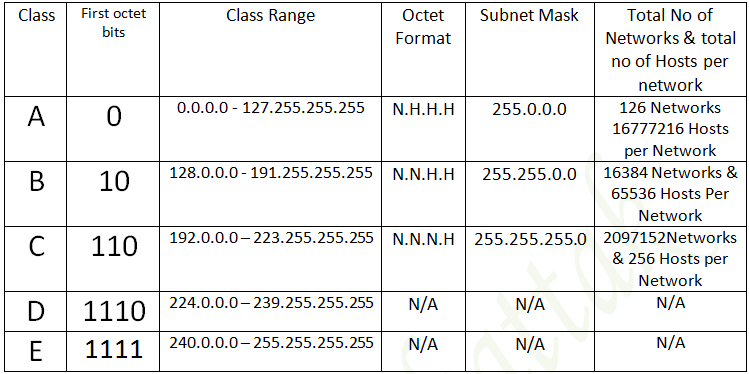 Private & Public IP Address
Public IP Addresses:-
Public IP Addresses are also called Inside Global Addresses
They are registered IP Addresses
They are globally Unique
Internet Routers can route these IP Addresses
Private IP Address
Private IP Addresses are also called Inside Local IP Addresses
They are used for Private purpose
 They are not registered IP Addresses
The internet routers cannot route these IP Addresses
There are certain Addresses in each class of IP Addresses that are reserved for Private Networks
These Addresses are called Private IP Addresses
Class A	10.0.0.0  to  10.255.255.255
Class B	172.16.0.0  to  172.31.255.255
Class C	192.168.0.0  to  192.168.255.255
Subnet Mask
It is an address used to identify the Network and Host Portion of the IP Address
 It tells you that in a given IP Address how many bits are for Network Portion and How many bits are for Host Portion
 It is also called Prefix Length.
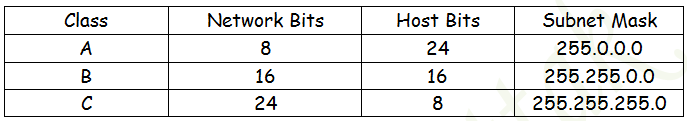 Subnet Mask
Network Address Or Network Id:-
Network-Id is the identification of a Network when all the host bits in the given IP Address are “0s”. It is called 
Broadcast Address or Broadcast ID:-
Broadcast address is used to send a message to all the computers on a Network.
When all the Host bits in the given IP Address are all “1s”. It is called Broadcast-ID.
Eg:-	192.168.1.255
11000000.10101000.00000001.11111111
       Network-Bits 		         Host-Bits
Cont…
Default Gateway: -
 It is an entry and exit point of Network. Eg. The IP Address of the Router Ethernet or Fast Ethernet or Giga Ethernet interface.
Valid IP Address Or Valid Host-ID:-
When all the Host bits in the given IP Address are neither all “0s” not all “1s” but the combination of “0s” and “1s”.
We assign this to computer NIC Card Router interface and switch interface.
 We can’t assign Network Address or Broadcast IP address to Computer, Router, and switch.